MINISTÉRIO DA EDUCAÇÃO
SECRETARIA DE EDUCAÇÃO PROFISSIONAL E TECNOLÓGICA
INSTITUTO FEDERAL DE SANTA CATARINA
CAMPUS SÃO MIGUEL DO OESTE
CURSO TÉCNICO INTEGRADO AO ENSINO MÉDIO
Unidade Curricular: BIOLOGIA 2
Anatomia e fisiologia humana – 
Sistema Nervoso
Profª Luciana Senter

Bióloga UNOESC/SMO
Mestre e Doutora em  Microbiologia Agrícola e do Ambiente UFRGS
Especialista em Educação Profissional e Tecnológica - IFSC
luciana.senter@ifsc.edu.br
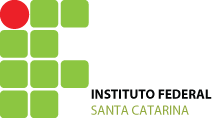 Sumário
Sistema nervoso
Sistema Nervoso Central (SNC)
Sistema Nervoso Periférico (SNP)
Os 5 sentidos
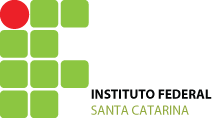 Função do sistema nervoso
Responsável por gerar e enviar sinais eletroquímicos por todo o corpo.
Detecção e resposta a estímulos do mundo exterior. 
Os sinais nervosos controlam a maioria das funções corporais, incluindo sensação, movimento e processos metabólicos e digestivos.
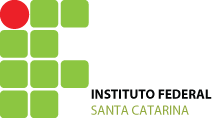 Estrutura do sistema nervoso
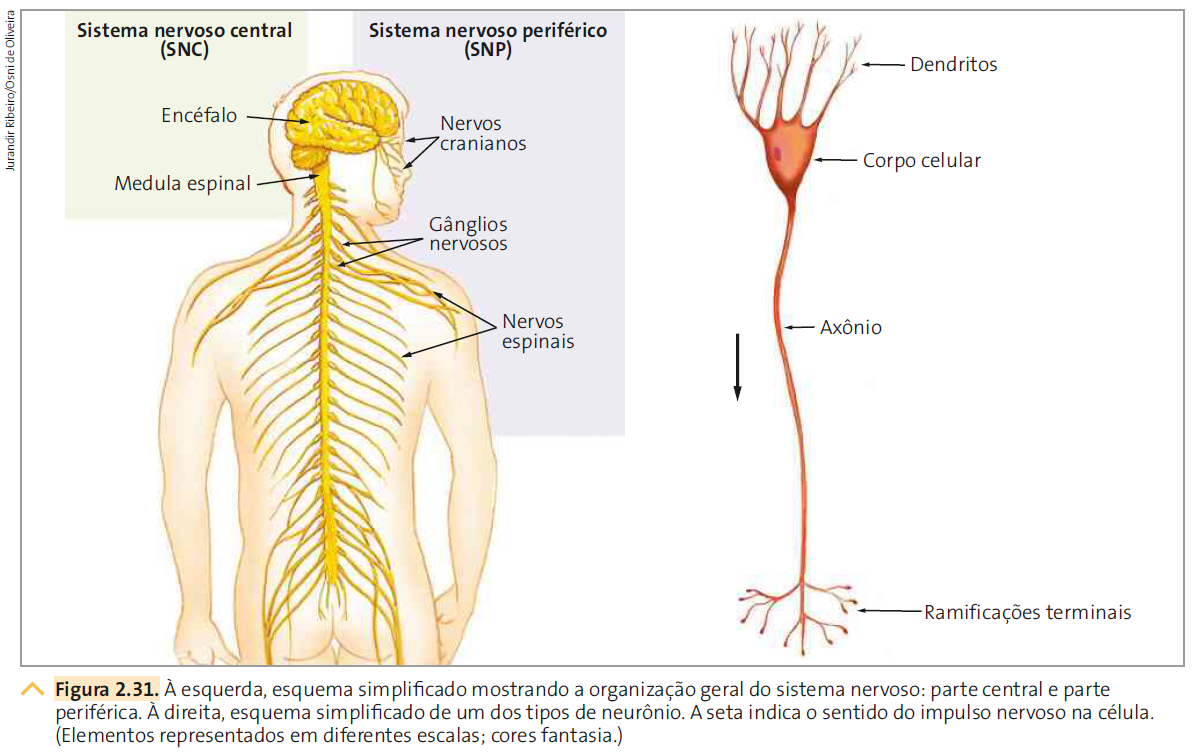 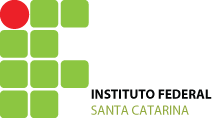 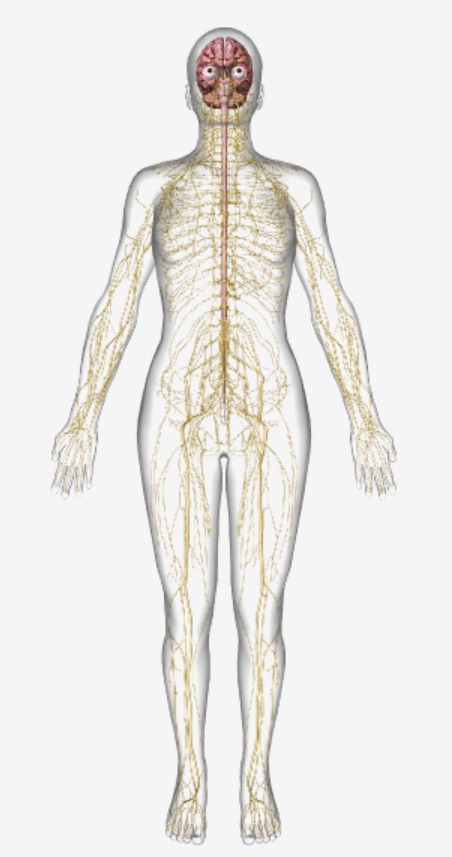 Sistema nervoso
Encéfalo
Crânio
Sistema Nervoso Central
(SNC)
Meninges
Coluna vertebral
Medula espinhal
Nervos cranianos
Sistema Nervoso Periférico
(SNP)
Nervos espinhais (raquidianos)
*Lado esquerdo do cérebro controla o lado direito do corpo e vice-versa
*Neurônios  células nervosas
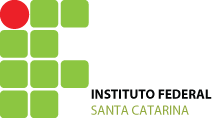 SNC
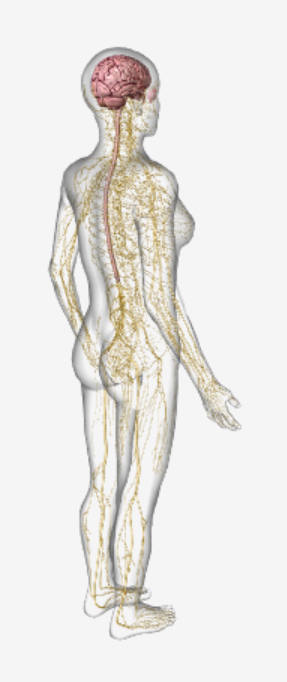 Memória, inteligência, processamento da visão, audição, olfato, paladar e fonação.
Transportar informações do encéfalo para o corpo e do corpo para o encéfalo; 
Integrar as respostas do corpo
Cérebro
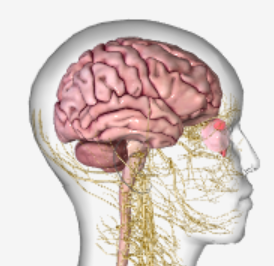 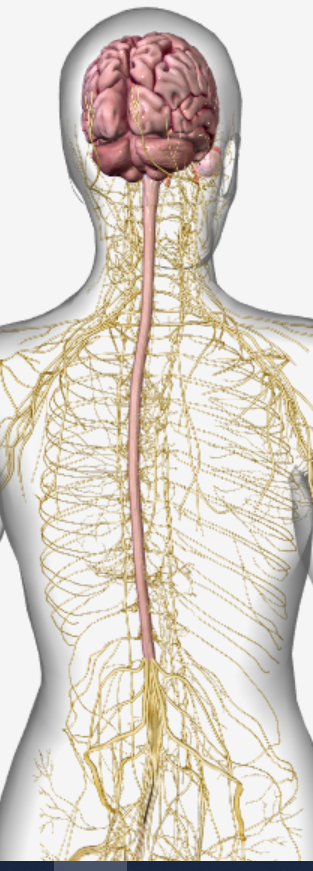 Medula espinhal
Encéfalo
Cerebelo
Coordenação das funções motoras (locomoção, equilíbrio corporal, tônus e vigor muscular)
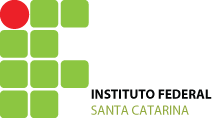 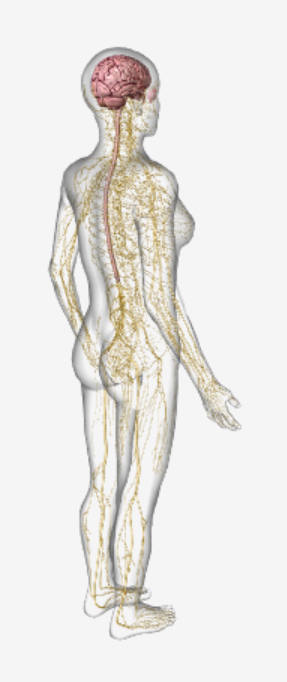 SNP
Sensorial: levam informações sobre os estímulos ambientais e internos do corpo ao SNC;
Motor: 
SNP Somático (depende da vontade)
SNP Autônomo ou visceral (voluntário)
Sistema simpático (prepara para a ação)
Sistema parassimpático (recuperação, conservação, repouso dos órgãos vitais)
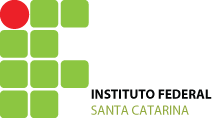 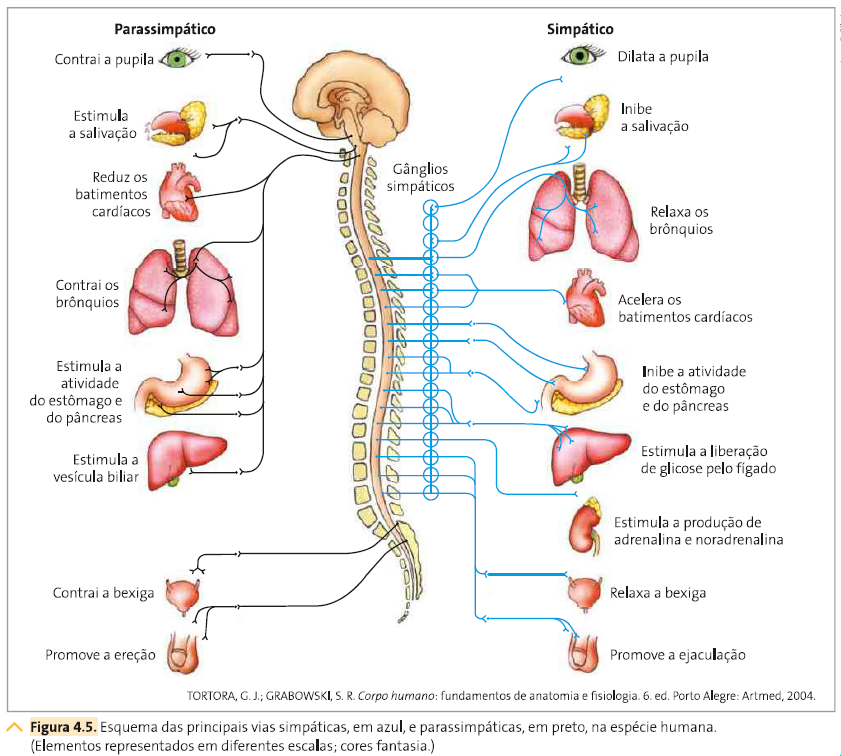 SNP
Sistema simpático
Sistema parassimpático
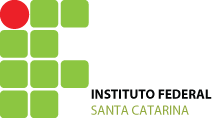 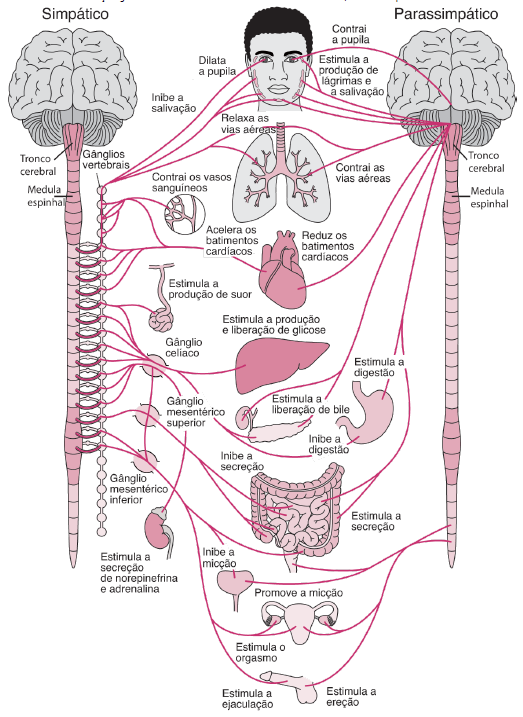 Fonte: https://www.msdmanuals.com/pt-br/casa/dist%C3%BArbios-cerebrais,-da-medula-espinal-e-dos-nervos/dist%C3%BArbios-do-sistema-nervoso-aut%C3%B4nomo/considera%C3%A7%C3%B5es-gerais-sobre-o-sistema-nervoso-aut%C3%B4nomo?query=sistema%20nervoso
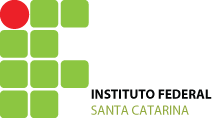 Os 5 sentidos
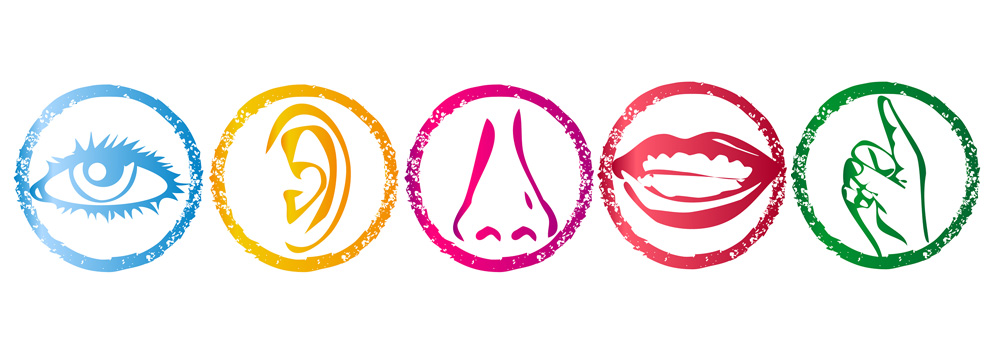 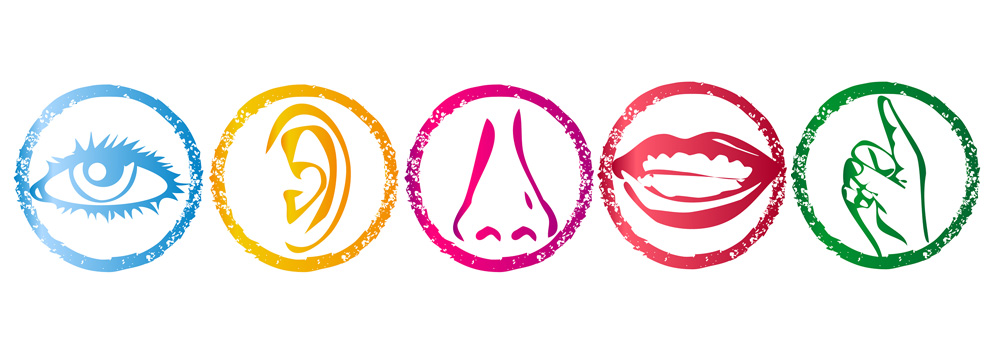 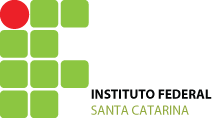 Visão
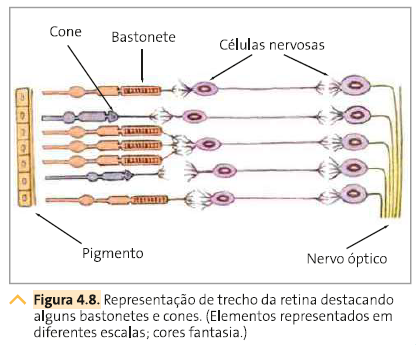 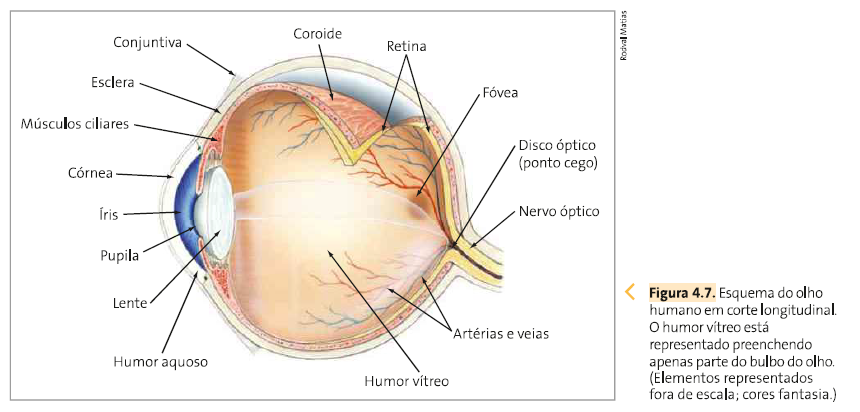 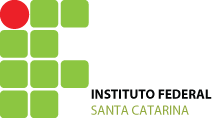 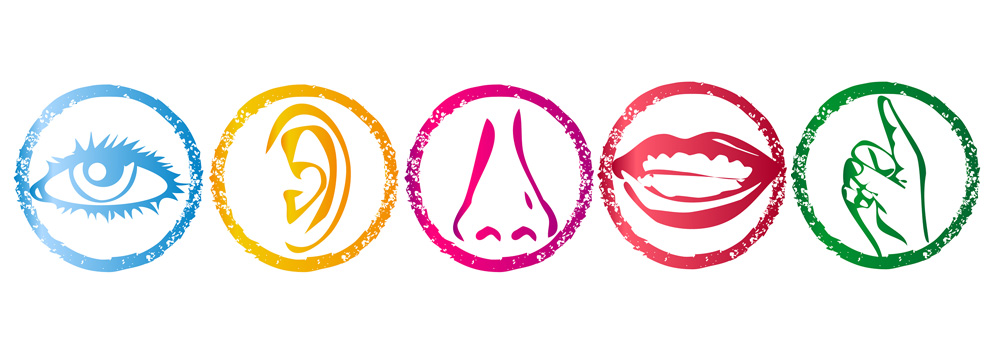 Audição
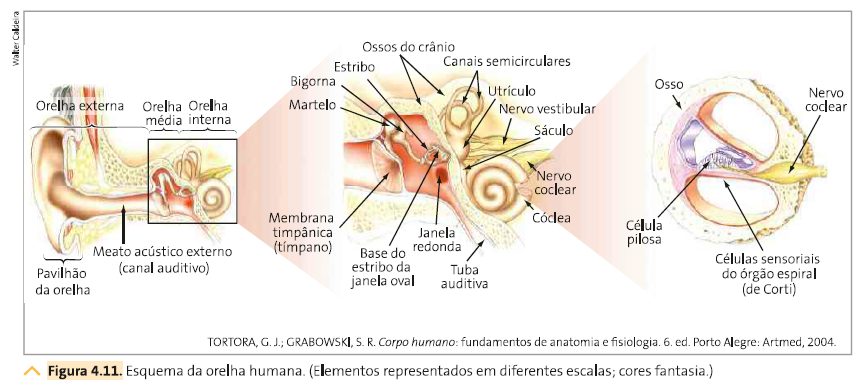 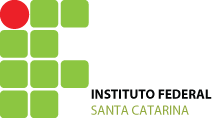 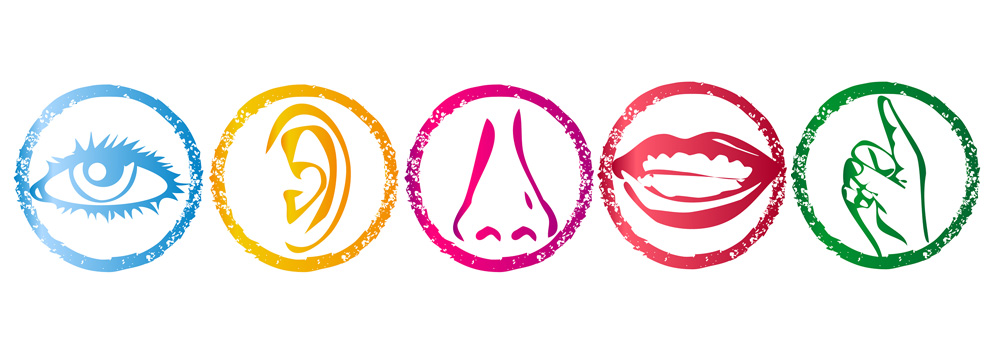 Olfato
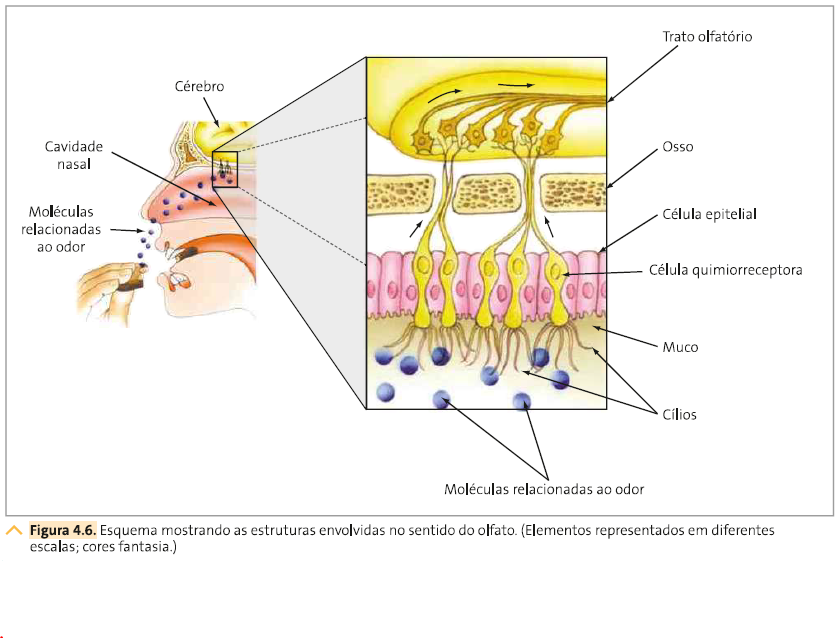 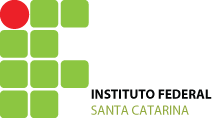 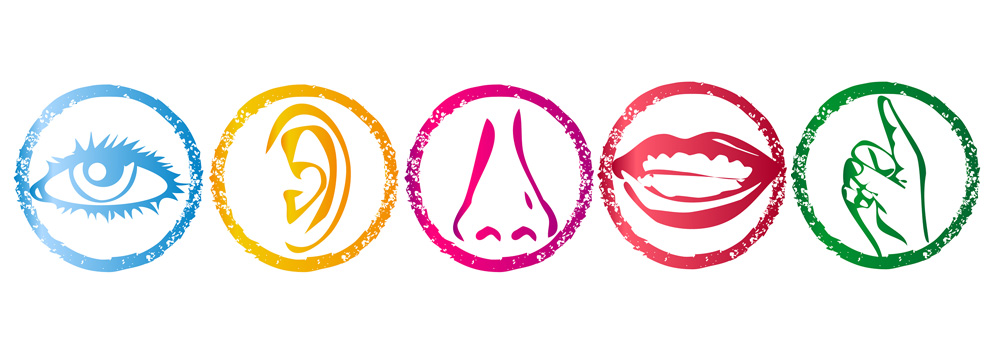 Paladar
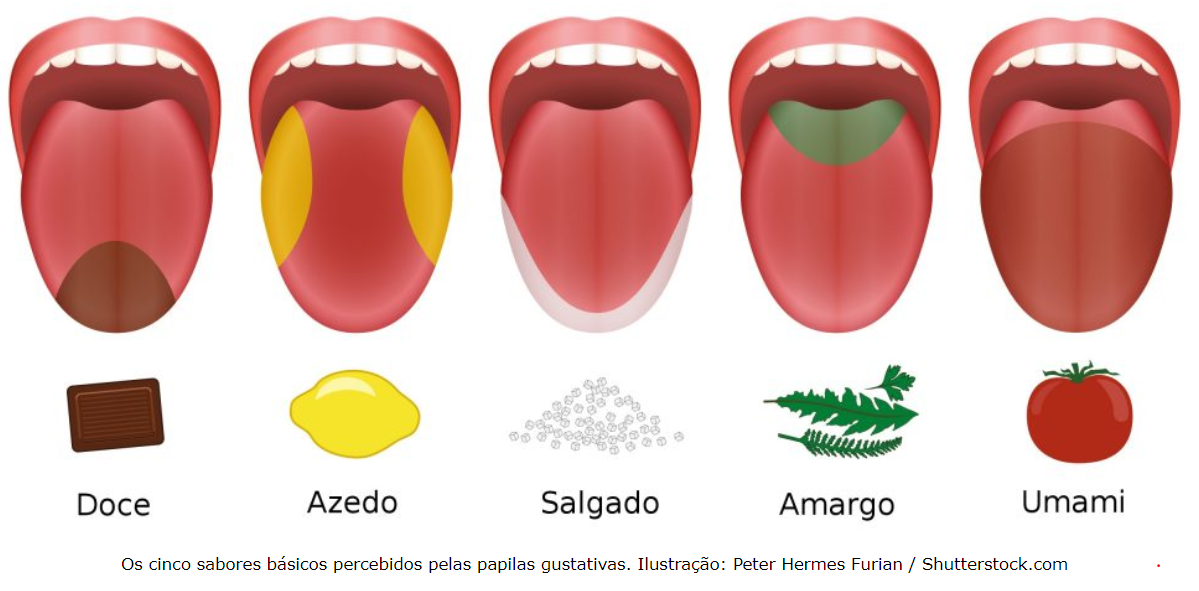 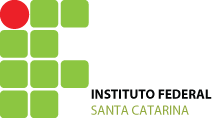 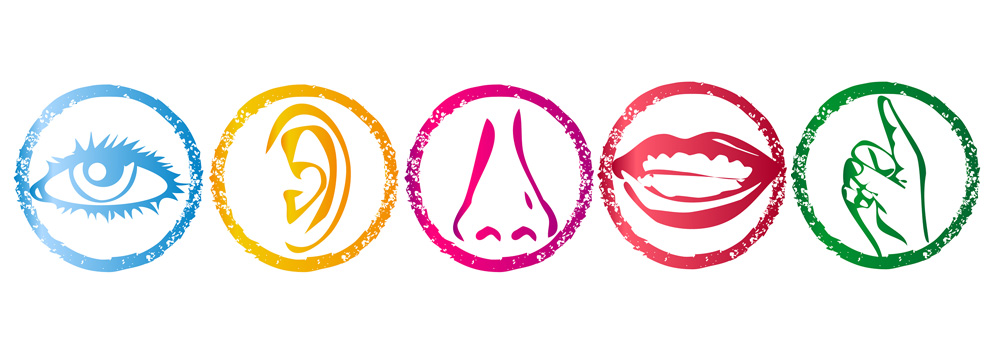 Tato
Receptores táteis mais concentrados na pele da face, nas palmas das mãos e na ponta dos dedos
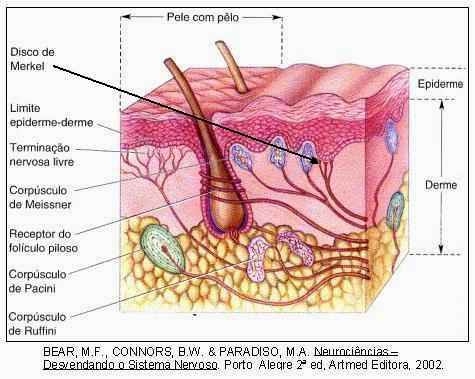 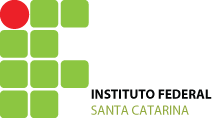 Material complementar de estudos
https://www.zygotebody.com/

https://human.biodigital.com

LOPES, S.; ROSSO, S. Bio vol 2. 2 ed., São Paulo, Saraiva, 2010.   
https://www.msdmanuals.com/pt/br

https://www.artofliving.org/br-pt/notas-de-conhecimento/natureza-dos-cinco-sentidos-e-o-conhecimento

https://www.infoescola.com/paladar/papilas-gustativas/